The Multichannel Maximum-Likelihood Method: Towards a Multisource Detection and Wave Parameters Estimation Using Deep Learning 
B. Poste1, M. Charbit2, A. Janela Cameijo1, A. Le Pichon1, C. Listowski1, F. Roueff2, J. Vergoz1  1CEA, DAM, DIF, F-91297 Arpajon, France
2 Institut Mines-Telecom, 91120 Palaiseau
P3.5-050
We present an improvement to the multichannel maximum-likelihood (MCML) method. The initially single source approach is extended to a multisource detection and wave parameters estimation algorithm.

For this aim, several maxima on the likelihood function are selected in accordance to the likelihood amplitude and the errors on the maxima. The number of sources to select is fixed by a deep learning approach.

The results show that MCML is able to estimate several source that are overlapping in the same time/frequency band cell. The deep learning allows MCML to select the good number of maxima on the likelihood function.
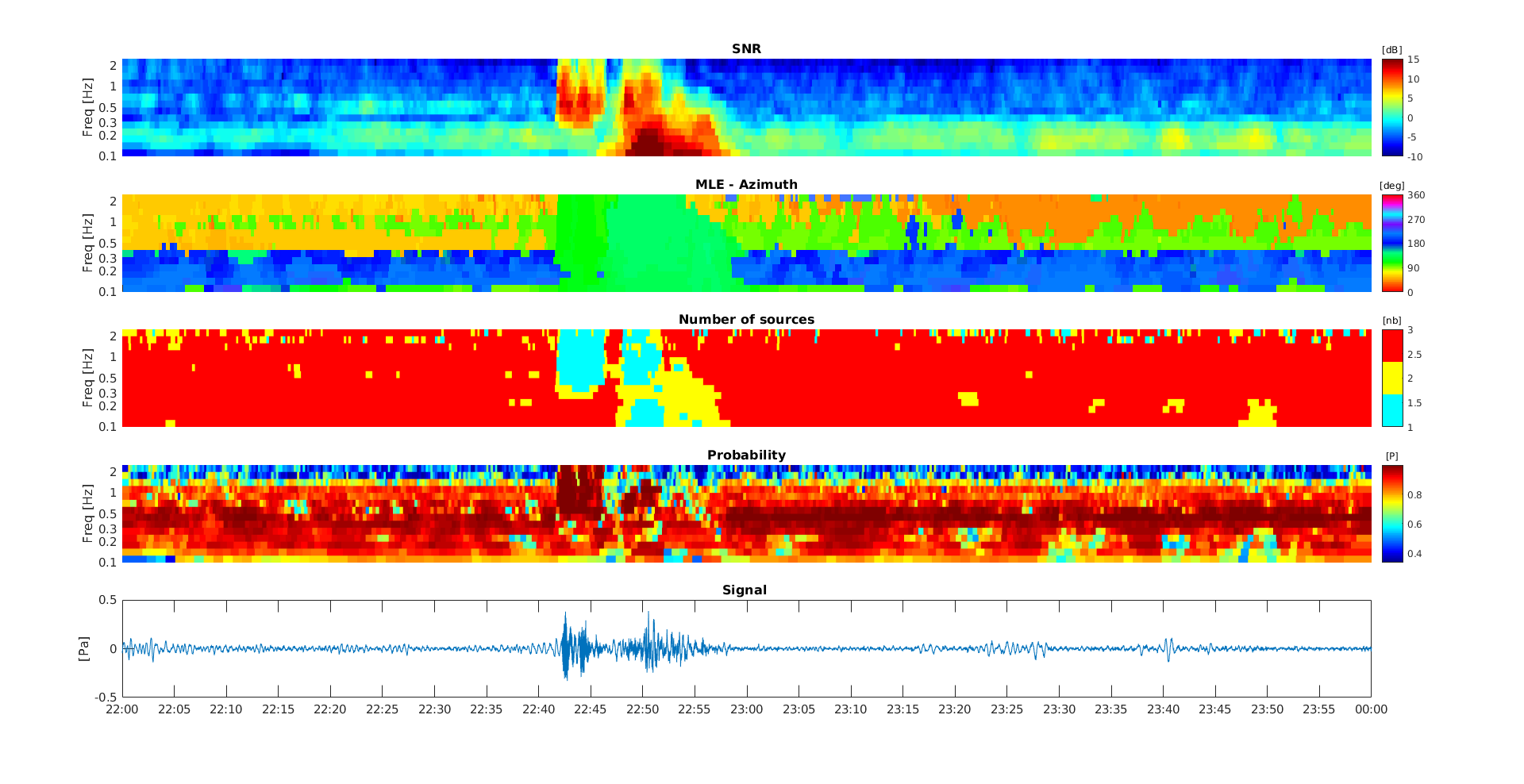 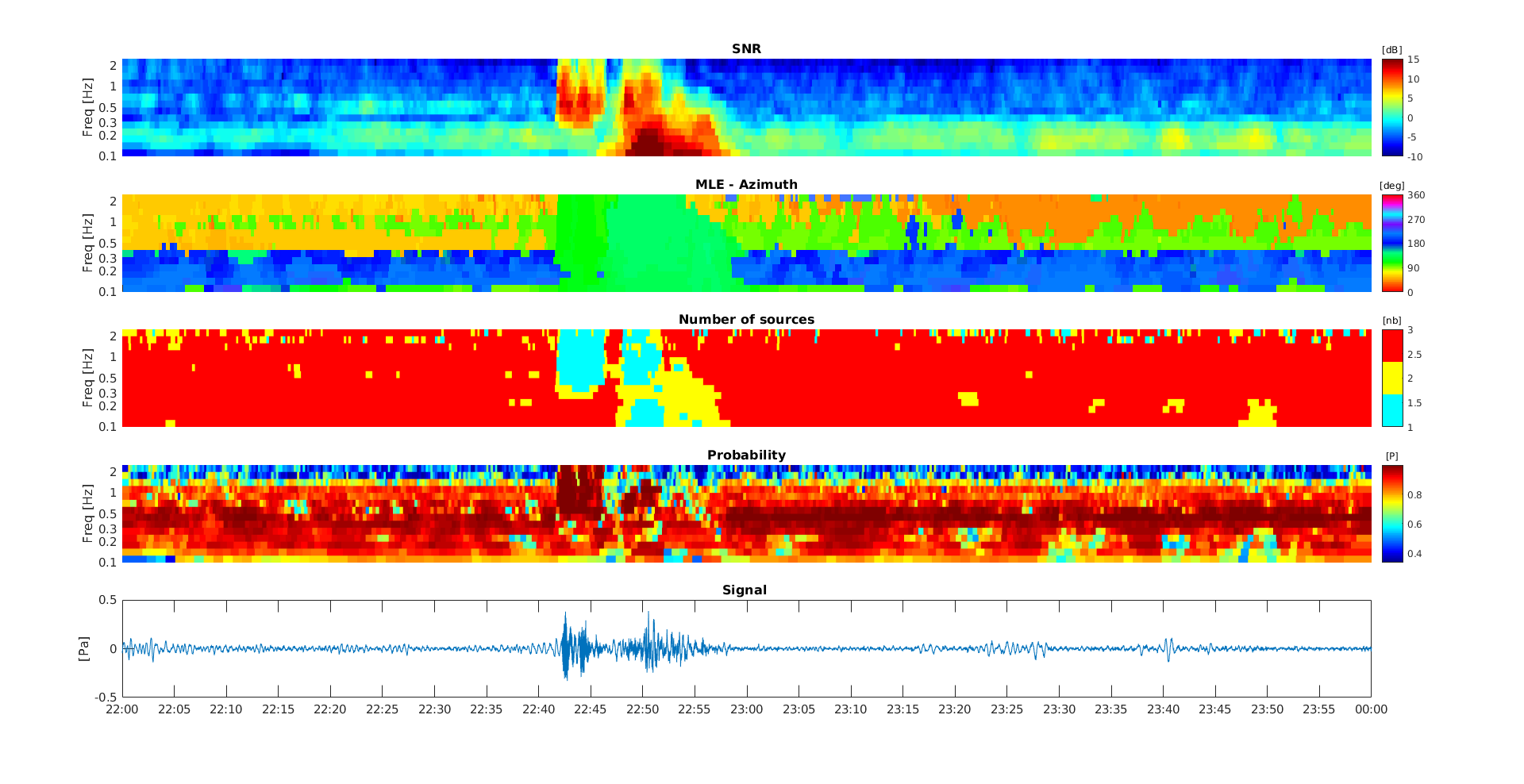